REKAYASA PERANGKAT LUNAK
PETEMUAN KE-3
Rauf Fauzan, S.Kom.,M.Kom
Outline
Rekayasa Perangkat Lunak

Lapisan RPL

Paradigma Pengembangan PL
Rauf Fauzan, M.Kom  (rpl– Part 3)
Rekayasa Perangkat Lunak
Bagaimana suatu software/perangkat lunak di buat?

Bagaimana mengatur sumber daya/orang dalam pembuatan perangkat lunak?

Apa tahapan yang harus dilakukan dalam pembuatan perangkat lunak atau software?

Bagaimana memastikan budget dalam pembuatan software agar tidak membengkak?
Rauf Fauzan, M.Kom  (rpl– Part 3)
Rekayasa Perangkat Lunak
Bagaimana memastikan software dibuat sesuai dengan waktu yang telah ditentukan?

Bagaimana memastikan scope software dibuat tidak diluar yang telah dijanjikan, dan bagaimana jika ingin menghandle jika ada perubahan ditengah proses pengembangan software tersebut?
Rauf Fauzan, M.Kom  (rpl– Part 3)
Rekayasa Perangkat Lunak
Menurut IEEE(Institute of Electrical and Electronic Engineers)
Suatu aplikasi dari pendekatan yang sistematis, disiplin dan terstruktur terhadap pengembangan, pengoperasian dan perawatan perangkat lunak.

Kajian terhadap pendekatan yang sistematis, disiplin dan terstruktur terhadap pengembangan, pengoperasian dan perawatan perangkat lunak.
Rauf Fauzan, M.Kom  (rpl– Part 3)
Rekayasa Perangkat Lunak
Tujuan dan fungsi rekayasa perangkat lunak yang paling pentig dapat dibagi menjadi 3 yaitu, ON TIME, ON TRACK, ON BUDGET.
On Time, harus sesuai dengan waktu pekerjaan.
On Track, artinya perangkat lunak yang dikembangkan harus sesuai dengan kebutuhan dan dapat digunakan.
On Budget, artinya proyek yang dibuat harus sesuai dengan budget yang telah dianggarkan.
Rauf Fauzan, M.Kom  (rpl– Part 3)
RPL ; FK, PROSES, METODE, PIRANTI
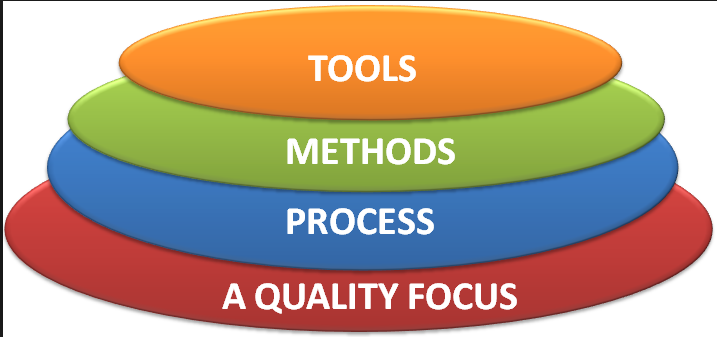 Laapisan Rekayassa perangkat lunak
Rauf Fauzan, M.Kom  (rpl– Part 3)
RPL ; Fokus Kualitas
Pada saat kita membangun sebuah aplikasi, Fokus pertama kali yang dibuat adalah Kita akan membangun kualitas yang seperti apa, siapa sasaran kita, aplikasi yang dibangun siapa pengguna dan lai-lain, Oleh karena itu FOKUS KUALITAS ini Enginner akan mengetahui level sebuah aplikasi yang dibangun
Rauf Fauzan, M.Kom  (rpl– Part 3)
RPL ; Proses
proses pengembangan perangkat lunak yang merupakan perekat bagi lapisan-lapisan teknologi yang lain, serta yang memungkinkan pengembangan perangkat lunak yang rasional dan tepat.

Lapisan proses mendefinisikan kerangka kerja untuk sekumpulan proses pokok (KPA –Key Process Area)
Rauf Fauzan, M.Kom  (rpl– Part 3)
RPL ; Metode
Lapisan Metode memberikan cara teknis dalam membangun perangkat lunak pada kegiatan penetapan kebutuhan, analisis, perancangan, pembangunan program, pengujian
Rauf Fauzan, M.Kom  (rpl– Part 3)
RPL ; Piranti
Lapisan yang mendefinisikan alat Bantu yang digunakan untuk mendukung pelaksanaan proses dan metode.
Rauf Fauzan, M.Kom  (rpl– Part 3)
RPL ; Piranti
Lapisan yang mendefinisikan alat Bantu yang digunakan untuk mendukung pelaksanaan proses dan metode.
Rauf Fauzan, M.Kom  (rpl– Part 3)
Paradigma Pengembangan PL
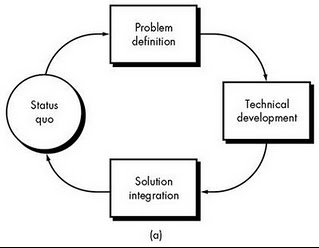 Iterasi Proses Pemencahan Masalah
Rauf Fauzan, M.Kom  (rpl– Part 3)
Paradigma Pengembangan PL
Linear Sequential Model / Waterfall
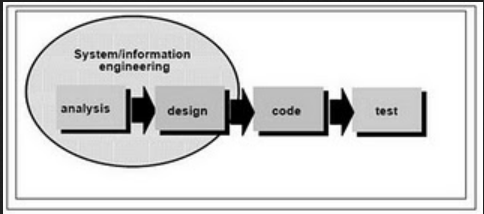 Waterfall Model (R. Pressman)
Rauf Fauzan, M.Kom  (rpl– Part 3)
Paradigma Pengembangan PL
Linear Sequential Model / Waterfall
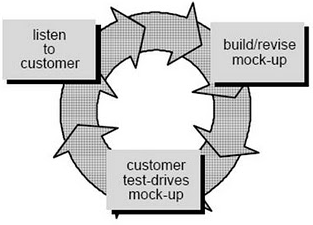 Prototype Model (R. Pressman)
Rauf Fauzan, M.Kom  (rpl– Part 3)
Paradigma Pengembangan PL
Incremental Model
Spiral Model
RAD(Rapid Aplication Development)
RUP(Rational Unifed Process)
Rauf Fauzan, M.Kom  (rpl– Part 3)
~  TERIMA KASIH  ~